Monday, January 12th, 2014
HW: Week 17 Agenda Problems #13 and 14 (from last week)
Objective: We will understand how draw ionic compounds and write their formulae
Catalyst: (make your own chart in your notebook)
Determine the formula if the following atoms created ionic compounds:
Magnesium and Oxygen
Potassium and Sulfur
Calcium and Phosphorous
Classroom expectations: 
Wear Kenwood ID.
Cell phones, music players,  and headphones are put away.
Food is disposed of or put away.
Dressed appropriately.
Notebook is out and you are ready for today’s class.
***Table of Contents
1/12            Week 18 Catalyst Chart                                                                                     97
1/12            Week 18 Agenda Problems (Problems Only)                                                 98                         
1/12            Notes:  Drawing Ionic Compounds w/Polyatomic Ions                               99
Monday, January 12th, 2014
HW: Week 17 Agenda Problems #13 (from last week)
Objective: We will understand how draw ionic compounds and write their formulae
Catalyst: (make your own chart in your notebook)
Determine the formula if the following atoms created ionic compounds:
Magnesium and Oxygen
Potassium and Sulfur
Calcium and Phosphorous
Classroom expectations: 
Wear Kenwood ID.
Cell phones, music players,  and headphones are put away.
Food is disposed of or put away.
Dressed appropriately.
Notebook is out and you are ready for today’s class.
***Table of Contents
1/12            Week 18 Catalyst Chart                                                                                     91
1/12            Week 18 Agenda Problems (Problems Only)                                                 92                         
1/12            Notes:  Drawing Ionic Compounds w/Polyatomic Ions                               93
Announcements
Tutoring this week: TODAY and TOMORROW
Missed Unit 4 Exam? Must make up TODAY or TOMORROW after school. NO MORE EXTENDED TIME WILL BE GIVEN
Due to printer issues Week 18 Agenda MUST BE FOUND ONLINE ….sorry for the inconvenience
Week 18 problems won’t be assigned until Tuesday
Semester Exams
9 days left!!!
Exam Schedule
Agenda
Catalyst/Announcements
Homework Check
Notes: Drawing Ionic Compounds
Agenda Problems
11a) KS
11b) Na2O
11c) CaO
11d) Al2O3

12) a. Li2S
       c. Al2O3
       e. KI

13) a. CaF2
       b. AlBr3
       c. Li2O
       d. Al2S3
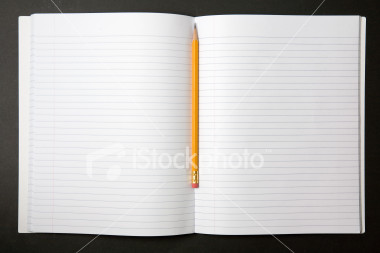 Drawing Ionic Compounds
99
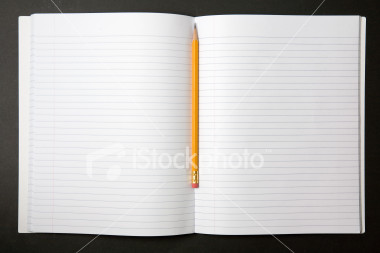 Drawing Ionic Compounds
93
Reminders on IONIC COMPOUND
An IONIC compound consist of a cation (metal) bonded with an anion (non-metal)
An IONIC bond results from a TRANSFER of electrons.
Rules for Drawing Lewis Dot Structures for Ionic Compounds
The cation has NO dots around the symbol and the anion has 8 dots around the symbol.
Rules for Drawing Lewis Dot Structures for Ionic Compounds
If the compound has ONLY one cation and one anion the cation ALWAYS goes first. Brackets go around the anion to show possession of electrons.

     Ex: NaCl is ALWAYS drawn as
						  Na+ 	 Cl   -
Rules for Drawing Lewis Dot Structures for Ionic Compounds
If the compound has MORE than 2 atoms, draw the structure so it looks even.

Ex: Al2O3 =  O 2-Al3+  O  2-Al3+ O 2-

*If you were able to cut the structure in half, you should be holding the same piece in both hands!!!
Rules for Drawing Lewis Dot Structures for Ionic Compounds
The cation must lose ALL of their valence electrons and the anion must have 8 to obey the Octet Rule.
Rules for Drawing Lewis Dot Structures for Ionic Compounds
Each cation should touch each anion it donates electrons to.

Therefore: Two cations should never touch and two anions should never touch.
Whiteboard Practice Problems
No writing on board other than the problem given.
If rule is broken, whiteboard privileges will be REVOKED.
Practice Problem #1
Draw KCl
K+  Cl   -
Practice Problem #2
Draw MgS
Mg2+ S    2-
Practice Problem #3
Draw Li2O
Li+   O    2- Li+
Practice Problem #4
Draw MgF2
F   - Mg2+	F   -
Practice Problem #5
Draw Ga2S3
S  2- Ga3+  S   2- Ga3+  S  2-
Practice Problem #6
Draw AlCl3
Cl   - Al3+  Cl   -
Cl    -
Practice Problem #7
Draw Ca3N2
Ca2+ N   3-	Ca2+ N  3- Ca2+
Determining Ionic Formulas
Write the symbol for each atom and its charge.

Ex:  Calcium + Chlorine
		   				
           Ca2+                Cl-
Ionic Formula Determination
2) If the charges are equal, write the formula. If the charges are unequal, add addition atoms to make the charges equal.
Ex:  Calcium + Chlorine
            Ca2+                Cl- 
							  Cl-
Ionic Formula Determination
2) Write the formula with subscripts to describe the number of each atom required to make a neutral compound.
Ex:  Calcium + Chlorine
            Ca2+                Cl- 
							  Cl-

CaCl2
Remember: Switch and DROP the number for the charges.
Example #2
Sodium + Oxygen
         Na+        O2-
	      Na+
Na2O
Naming Ionic Compounds
When naming ionic compounds:
Name the cation FIRST keeping the name the SAME
Name the anion LAST changing the name to an –ide ending
Ex: Al2O3 = Aluminum Oxide
Naming Ionic Compounds
Some of the changes are tricky:
Oxygen = Oxide
Nitrogen = Nitride
Phosphorous = Phosphide
Sulfur = Sulfide
Practice
Name the following compounds:
Na2S
CaF2
Mg2N2
Exit Ticket
Determine the formula and name for Magnesium + Phosphorous. Then draw the Lewis Dot Structure.